Přátelství
Aristotelés o přátelství
Matěj Troup, Katedra filosofie FF MU
Jarní semestr 2021
Obsah
Přátelství
Etika ctnosti – opakování
Přátelství a φιλία
Zdroje
Význam přátelství
Analýza přátelství
Aristotelés a současnost
I. Etika ctnosti – opakování
Přátelství
Existuje konečný cíl lidského jednání – εὐδαιμονία (blaženost)
εὐδαιμονία = činnost duše z hlediska ἀρετή (ctnosti)
Jde o stav nejvyššího možného štěstí, každý člověk o něj usiluje.
Dosáhnout blaženosti však není vůbec jednoduché.
Dva druhy ctností:
Mravní ctnosti (štědrost, uměřenost, statečnost etc.)
Vznikají zvykem k určitému jednání.
Týkají se ovládání afektů a jednání.
Mravní ctnost je středem mezí dvěma krajnostmi (extrémy).
Rozumové ctnosti (moudrost, rozumnost, chápání etc.)
Vznikají učením a zkušeností.
Týkají se poznávání či dosahování pravdy.
Nehledáme střed, nýbrž přibližujeme se k pravdě.
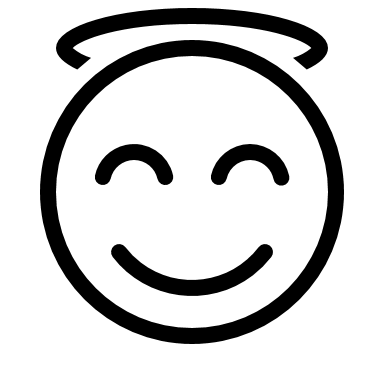 statečnost
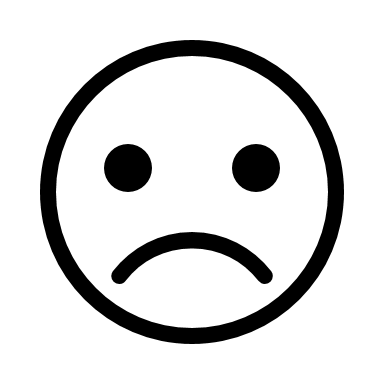 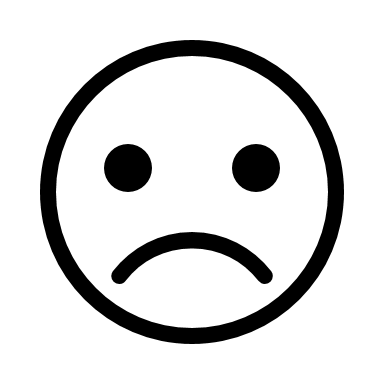 přehnaná smělost
bázeň
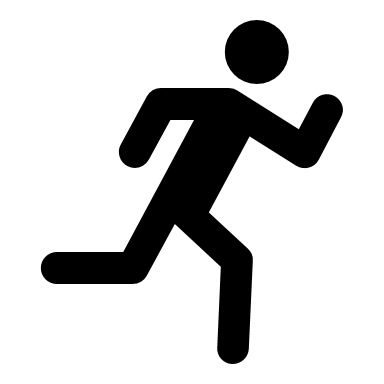 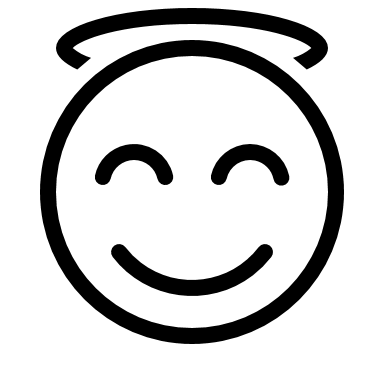 rozumnost/poznání pravdy (100 %)
nerozumnost
I. Etika ctnosti – opakování
Přátelství
Nejvyšší činnost je činnost rozumová (kontemplativní).
Rozum je tím, čím se podobáme bohu (hybatel).
Soběstačnost
Mravní ctnosti jsou nižší než rozumové
Použití pouze ve společnosti jiných osob (nesoběstačnost)
Blaženost je zde tedy možná jen v rámci společenského života!
Čistá kontemplace je však pro člověka de facto nemožná.
Člověk je od přirozenosti společenský tvor (ζῷον πoλιτικόν).
Člověk potřebuje vnější statky pro svou existenci.
Východiskem je život společenský či politický.
Blaženost jednotlivce je definována blažeností obce (společnosti).
II. Přátelství a φιλία
Přátelství
Přátelství:
Dobrovolný vztah dvou nebo více osob založený na vzájemné důvěře, oddanosti a lásce. Tento vztah primárně nevyplývá z daných vazeb jako jsou: rodina, kmen ad. Nejde tedy o připsaný vztah, nýbrž o získaný.
Φιλία:
Abstraktní výraz, pod který spadá široká škála různých typů vztahů. Spadá zde např.: přátelství, rodinná vazba, vztah pána a otroka, obchodní či politický vztah, vztah občanů k sobě navzájem ad.
φιλεῖν – mít rád
φίλος – přítel v našem slova smyslu
Konstan, D. (1997): Friendship in the Classical World, Cambridge: Cambridge University Press.
III. Zdroje
Přátelství
Etika Níkomachova – VIII. a IX. kniha (1/5)
Etika Eudémova – VII. kniha (1/8)
Magna Moralia – problém
Politika
Rétorika
IV. Význam přátelství
Přátelství
„Bez přátel by si nikdo nepřál žíti, byť i měl všechna ostatní dobra – vždyť se i zdá, že přátel jest nejvíce třeba lidem bohatým, vládnoucím a mocným; neboť k čemu by člověku byla taková přízeň osudu, kdyby mu byla odňata možnost dobrodiní, které se prokazuje přátelům způsobem nejlepším a chvály nejhodnějším? […] mládeži přátelství pomáhá k bezúhonnému životu, starcům poskytuje ošetření a zastání v pracích, na které oni pro svou slabost nestačí, a mužům v plné síle přispívá ke krásným činům.“
„Podobá se také, že obce udržuje přátelství, a zákonodárci usilují o ně více než o spravedlnost; neboť se zdá, že svornost jest něco podobného přátelství, k ní tedy co nejvíce směřují […] Není také potřebí spravedlnosti tam, kde jsou přátelé, ale mezi spravedlivými jest k doplnění potřebí přátelské lásky […] (EN VIII 1, 1155a)
„Zdá se však nesprávné, přidělují-li se blaženému člověku všechna dobra a přátelé nikoli, kteří přece, jak se zdá, jsou největším dobrem ze zevnějších dober. Když tedy příteli náleží spíše dobro činiti než je přijímati, a náleží-li dobro činiti přátelům než lidem cizím, bude dobrý člověk potřebovati takových lidí, kterým by dobře činil.“ (EN IX 9, 1169b)
IV. Význam přátelství
Přátelství
Přátelství je něco, co všichni lidé přirozeně chtějí.
Tato potřeba je zcela nezávislá na majetkovém zázemí i věku.
Všem skupinám lidí je přátelství nějak prospěšné.
Přátelství jako důležitý politický/občanský prvek.
Spravedlnost je produktem přátelství, resp. z něj vyplývá.
Z politického hlediska jde o žádoucí stav společnosti, neboť je v něm udržen pořádek obce/státu.
 Jde o kohezivní prvek, přátelství stmeluje společnost.
I vrcholně blažený člověk potřebuje přátelství, neboť jde o největší vnější dobro.
Ctnostné jednání totiž spočívá v činnosti, tedy ctnostný člověk musí nějak jednat, a to nejlépe v rámci svých přátel.
V. Analýza přátelství
Přátelství
„Přítel jest pak, kdo miluje a vzájemně jest milován, a za přátele se pokládají, kdo míní, že se tak chovají k sobě navzájem.“ (Rhet. II 4, 1381a1–2)
„O dobrých věcech se hovoří ve více významech. Jednak říkáme, že je něco dobré samo o sobě, jednak [takto nazýváme] věc [někomu] prospěšnou a užitečnou. Stejně tak je slast chápána obecně jako prosté dobro, nebo o ní mluvíme pouze ve vztahu k něčemu jako o tom, co se nám jako dobré pouze jeví […] V prvním případě se přátelíme kvůli ctnosti, v druhém případě kvůli prospěchu či užitku, jindy se pro slast přátelíme s tím, co nám je příjemné.“ (EE VII, 1236a5-15)
„Dokonalé přátelství jest mezi lidmi dobrými a v ctnosti si podobnými. Tito totiž se stejně přejí dobra proto, že jsou dobří, dobří jsou pak sami v sobě; a ti, kdo přejí obra svým přátelům pro jejich osobu, bývají pravými přáteli – neboť tak smýšlejí sami za sebe, nikoli nahodile […]“
„Ovšem takových přátelství jest poskrovnu; neboť jest málo lidí takové povahy. Potřebuje také času a návyky pospolitého života […]“  (EN VIII 4, 1156b5-30)
V. Analýza přátelství
Přátelství
Přátelství je reciproční vztah, přátelé musí svou náklonnost opětovat.
Jsou tři hlavní důvody, proč máme něco rádi: dobro, užitek a slast.
Z nich vyplývají tři základní druhy přátelství: pro ctnost, užitek a slast
Nejvyšší formou přátelství je přátelství pro ctnost.
Není nahodilé, týká se čistě dobrého charakteru člověka.
Díky stálosti charakteru ctnostných lidí přetrvá.
Dle Aristotela jde o výjimečný a elitářský vztah.
Avšak J. Cooper argumentuje, že Aristotelés mluví pouze o nejdokonalejší možné formě, nikoliv o jediné možné.
V. Analýza přátelství
Přátelství
Přátelství pro užitek a slast jsou nižšími formami.
Jsou nahodilé/instrumentální, nezávisí tedy na člověku samotném.
Pokud zmizí užitek či slast, mizí i důvod k přátelství.
Mění se i potřeby užitku a slasti.
Cooper nicméně tvrdí, že dle definice z Rétoriky přejeme i v těchto přátelstvích našim protějškům dobro (ačkoliv spíše z důvodu vlastního profitu).
Přátelství pro užitek je nejméně stabilním typem.
Zpravidla asymetrické postavení přátel.
Přátelství pro slast je stabilnější a spíše vede ke sblížení charakterů.
Hybridní formy přátelství
Potřeba vyvažovat deficit, pokud jsem podřízená strana.
V. Analýza přátelství
Přátelství
Přítel je mé „druhé já“.
Především u ctnostného typu přátelství.
Analogie k sebelásce – altruistický přístup k druhému.
Člověk je však sám sobě největším přítelem.
Díky tomuto vztahu se mohou přátelé vzájemně motivovat ke zdokonalení charakteru, ale také k degradaci (u morálně špatných jedinců).
Není možné mít mnoho přátel.
Časově, ekonomicky i sociálně problematické.
„Ti, kteří mají mnoho přátel a kteří se ke všem hned důvěrně chovají, nejsou patrně přítelem nikomu […]“ (EN IX 10, 1171a15–16)
VI. Aristotelés a současnost
Přátelství
Elizabeth Telfer (1970): Friendship, Proceedings of the Aristotelian Society, 71. 
První evidovaná soudobá rehabilitace/kritika Aristotelovy teorie
Ambice stanovit nutné podmínky přátelství
Morální povinnosti přátelství
Význam přátelství
Neera K. Badhwar (ed.) (1993): Friendship: A Philosophical Reader, Cornell University Press.
Dlouhodobý akademický zájem o přátelství v návaznosti na Aristotela
Návaznost na extenzi termínu philia
End a Means friendship
Esencialismus
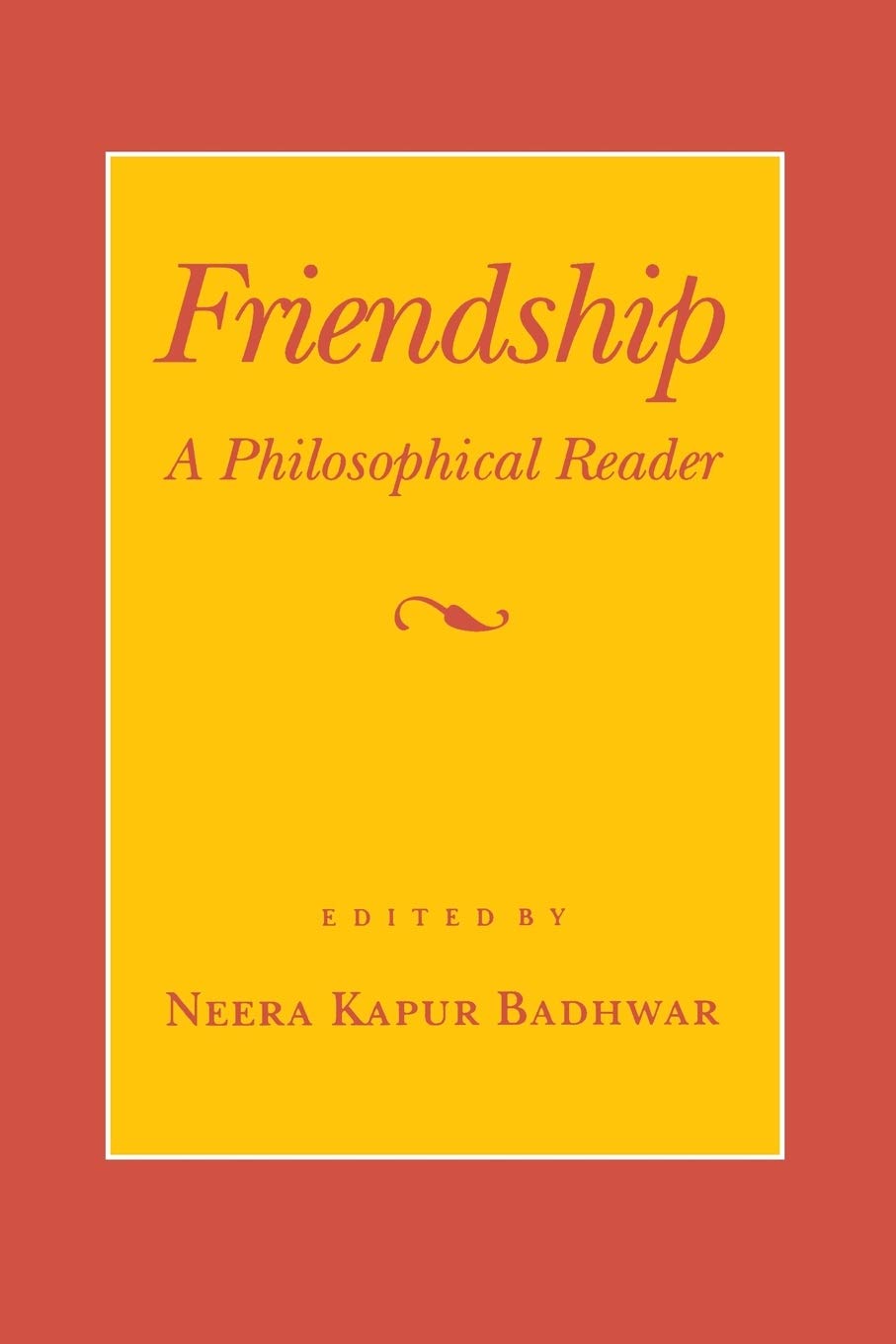 VI. Aristotelés a současnost
Přátelství
Alexander Nehamas (2016): On friendship, New York: Basic Books. 
Analýza přátelství v dějinách, umění i filmu
Proti instrumentálnímu přátelství – contradictio in adjecto
Proti esencialismu
Význam přátelství
Sibyl A. Schwarzenbach (2009): On Civic Friendship: Including Women in the State, Columbia University Press.
Návrat k Aristotelově koncepci politického/občanského přátelství
Kritika liberalismu (Locke, Rawls)
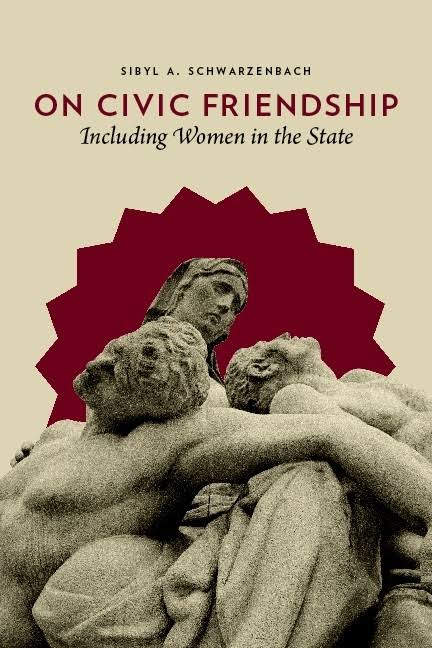 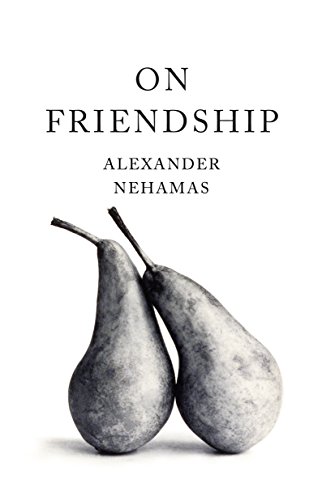